A Process for Developing Beamline Controllers at theAustralian Synchrotron
EPICS Collaboration Meeting 2018
William Rambold
Overview
Introduction
Review of standard architecture
Beamline design and development timeline
Component vs Beamline control
Beamline Control System development Process
What we have done so far
Conclusion
Background
BRIGHT programme drivers
Eight new beamlines, two per year
All control systems to be designed and developed in-house

Standardisation efforts
Standardise control systems as much as possible
Use standard components and interfaces
Develop standard IOCs  and configurations
Separate hardware control and experiment control

Still need a process to rapidly develop control systems
Standard Architecture
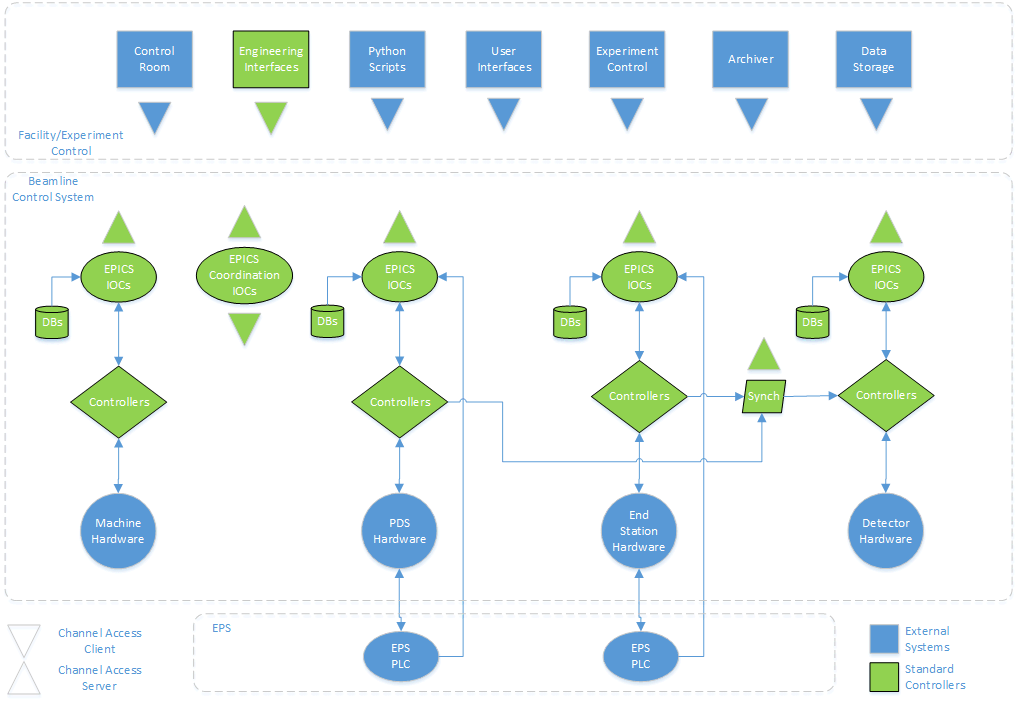 Design and Development Timeline
Basic Component Control Systems are constructed and shipped to equipment supplier for integration and testing

Beamline control system prepared and tested using simulators

Component Control Systems are integrated into overall Beamline Control System when equipment is delivered
Controller Components
Component Control System
Hardware, software and UIs necessary for external supplier AI&T
Produced quickly so as not to hold up supplier
Configured to support beamline hardware before shipping

Beamline Control System
Component Control System devices (simulated until equipment arrives)
Controllers for other hardware not supplied by vendors
Equipment Protection System interfaces
Support services - archiving, autosave, etc.
EPICS level coordination and hardware synchronisation if required
Standard rack and layout
Controller Development Support Tools
Template Control System
Based on new Standard Controller design
Provides at least one instance of each standard device controller
Provides signal breakouts for tuning and debugging
Implements standard software and user interfaces

Development Platform
Optical table with dedicated stages, motors, encoders, sensors, metrology, etc.
Provides all standard preferred components
Provides standard interfaces simulate externally supplied equipment
Used to configure Component Controllers and prototype new applications

System Breakdown Structure database
Captures beamline configuration for auto-generation of IOCs and UIs from templates
Controller Development Process
Current Status
User scenarios and requirements complete
Standard components and basic interfaces defined
Motion Control standards defined
Data Acquisition standards being developed
Standard test plans in design phase
Template controller hardware and software in design phase
Development platform hardware in procurement phase
Funding and resources secured to complete this work
Conclusion
Standardisation will help to make the rapid development of beamline control systems possible

A robust production process is required to ensure that standard controllers can be delivered to meet supplier and beamline schedules

A process has been developed and the tools needed to support this process will be complete in time to satisfy the first beamline

The process and supporting tools will be tested and refined on the first two beamline builds scheduled for next year

Thank You For Your Attention